Platzhalter (Name des Referenten), Platzhalter (Name des Unternehmens)
[Speaker Notes: Folie 0

Zugang Folienmaster über Reiter ‚Ansicht‘]
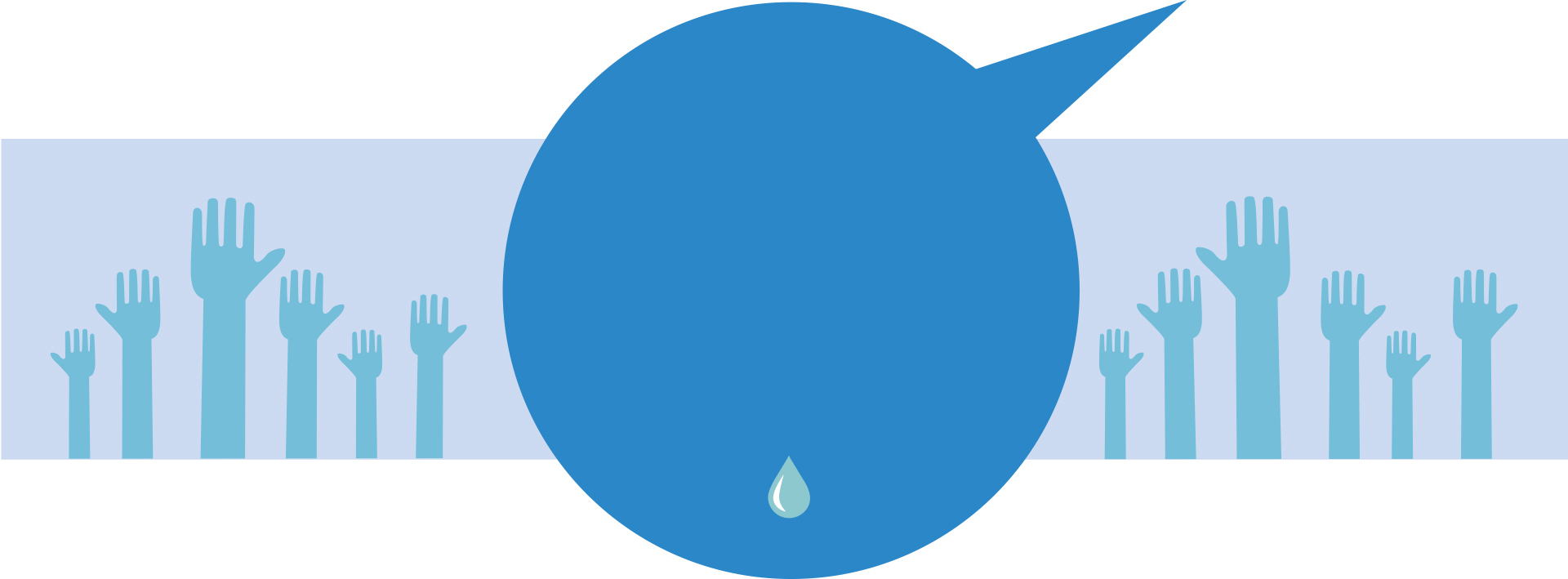 Wer von Euch
hat heute bereits
Leitungswasser genutzt?
[Speaker Notes: Folie 1

Zugang Folienmaster über Reiter ‚Ansicht‘]
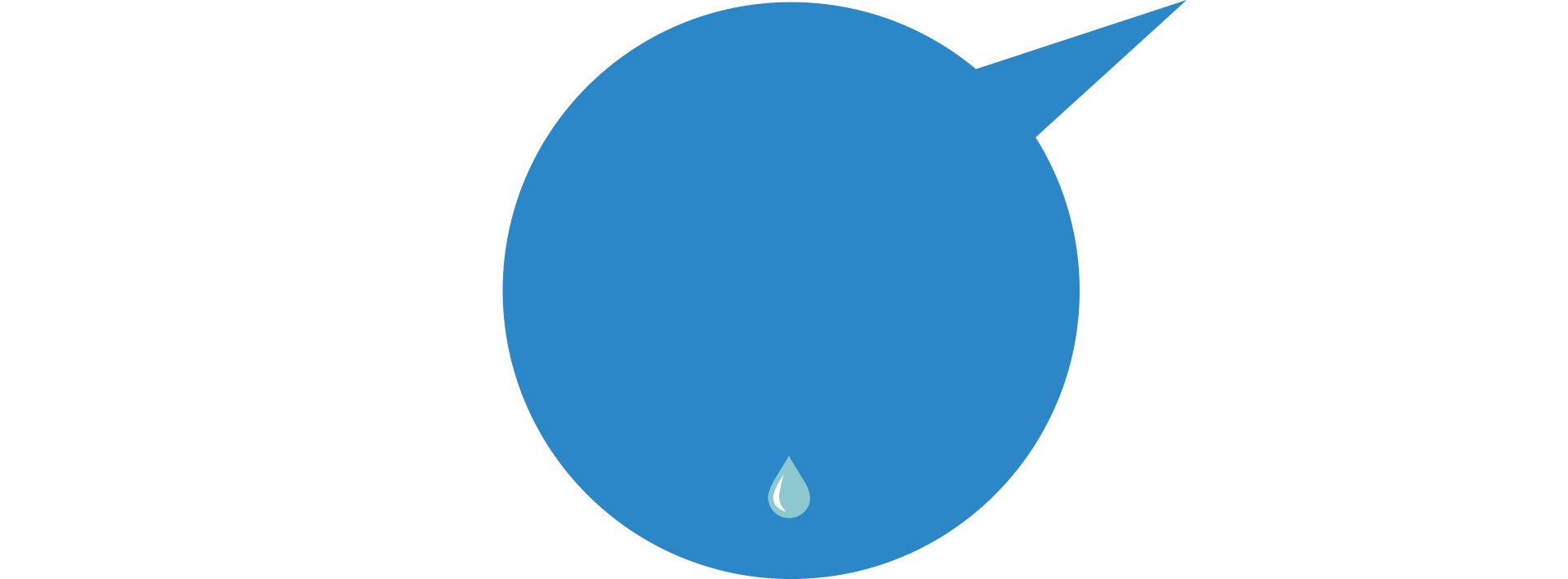 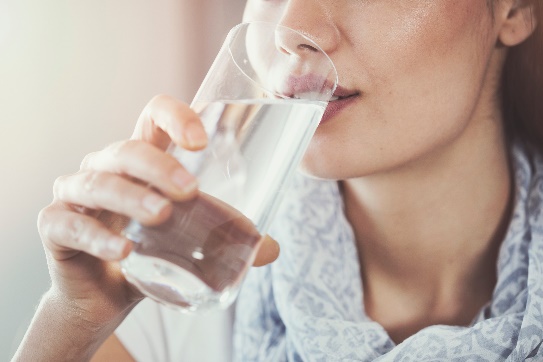 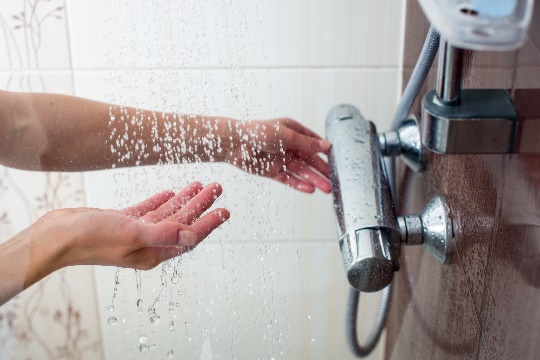 Wer von Euch
hat heute bereits
Leitungswasser genutzt?
Wer von Euch
hat heute bereits
Leitungswasser genutzt?
Hier eigenes Bild einfügen
Hier eigenes Bild einfügen
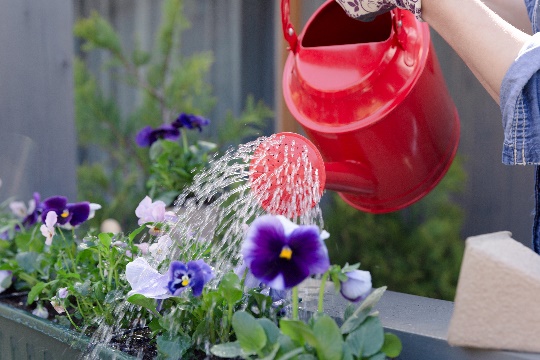 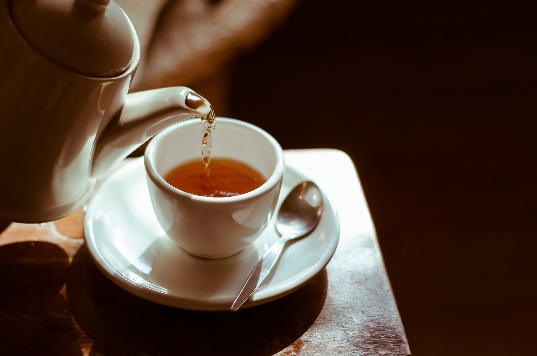 Hier eigenes Bild einfügen
Hier eigenes Bild einfügen
[Speaker Notes: Folie 1.1]
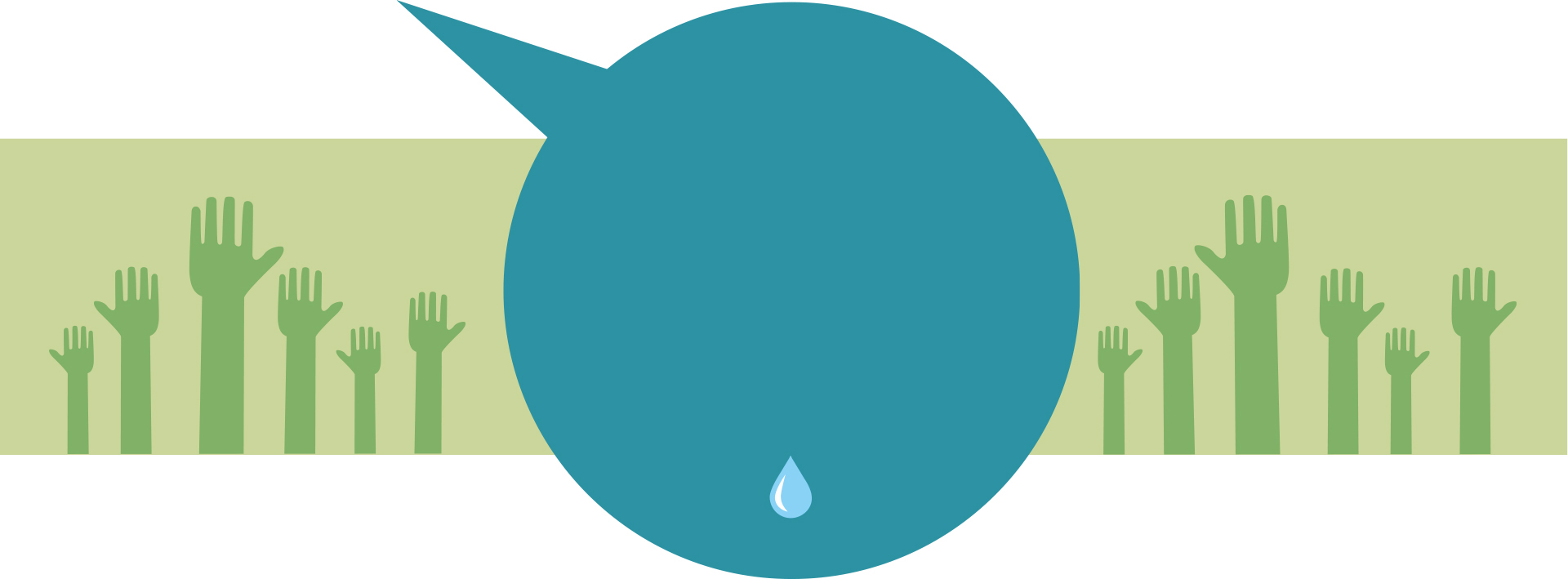 Wieviel Leitungswasser benötigt jeder von Euch pro Tag?
[Speaker Notes: Folie 2]
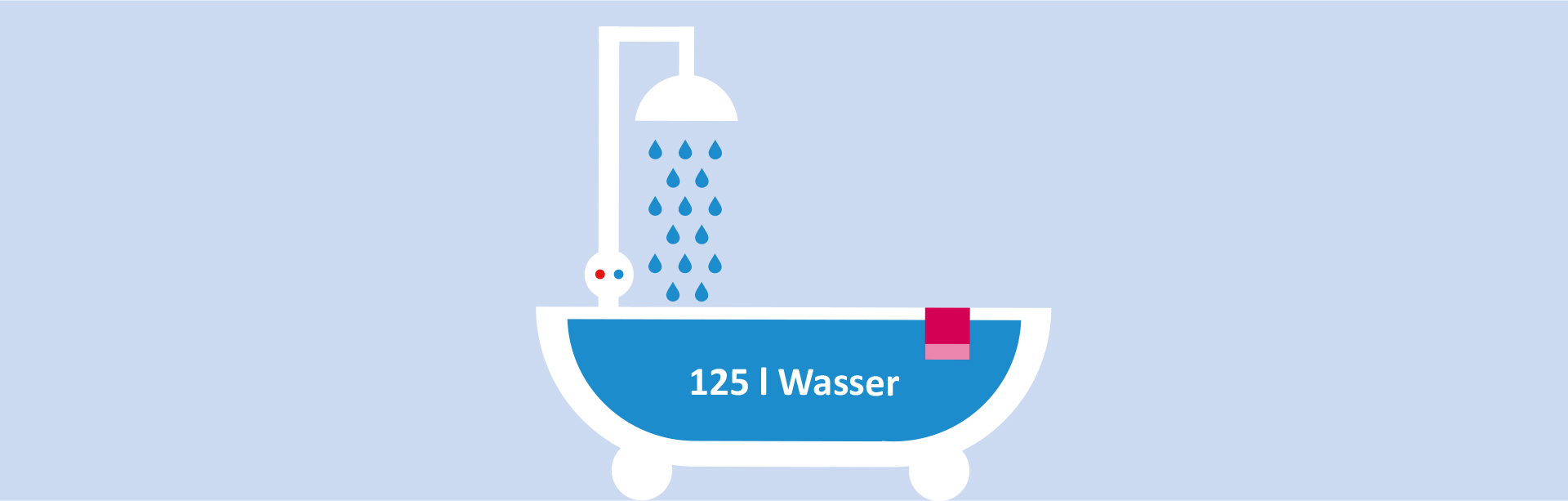 [Speaker Notes: Folie 2.1]
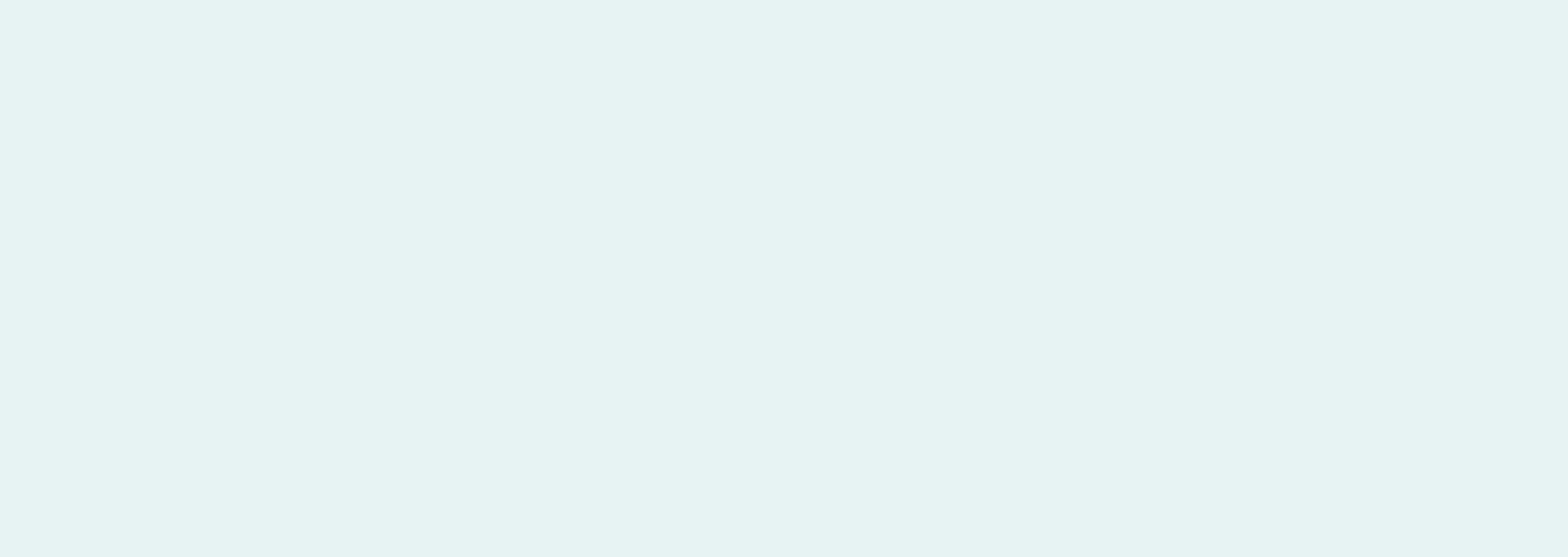 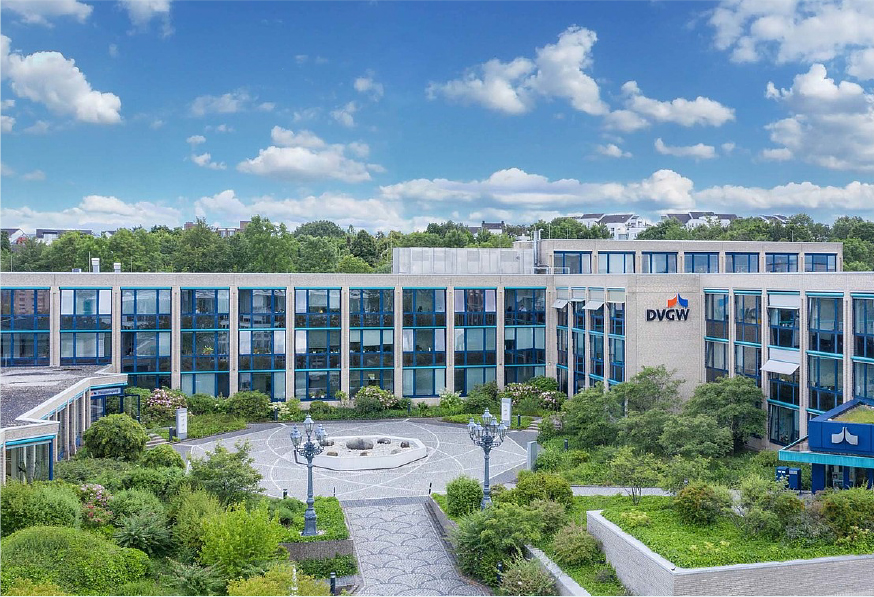 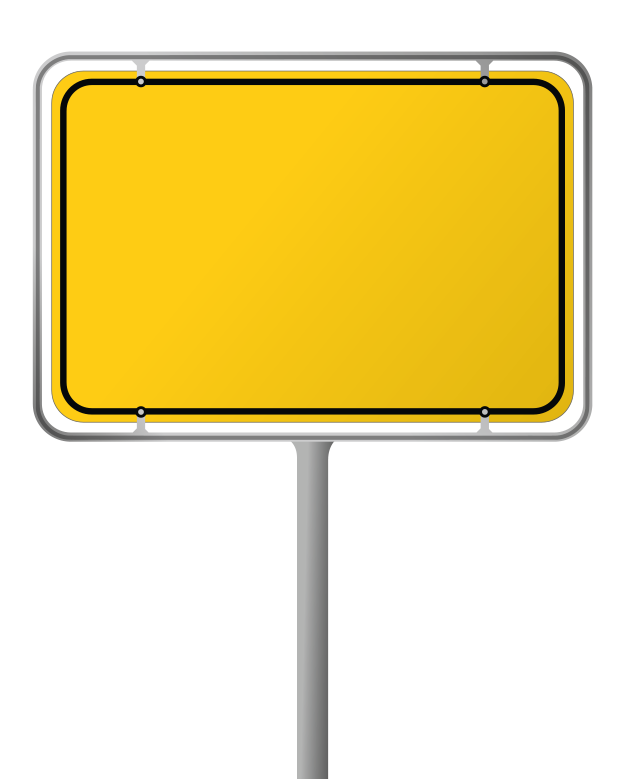 Hier eigenes Bild einfügen
Ortsname
[Speaker Notes: Folie 3]
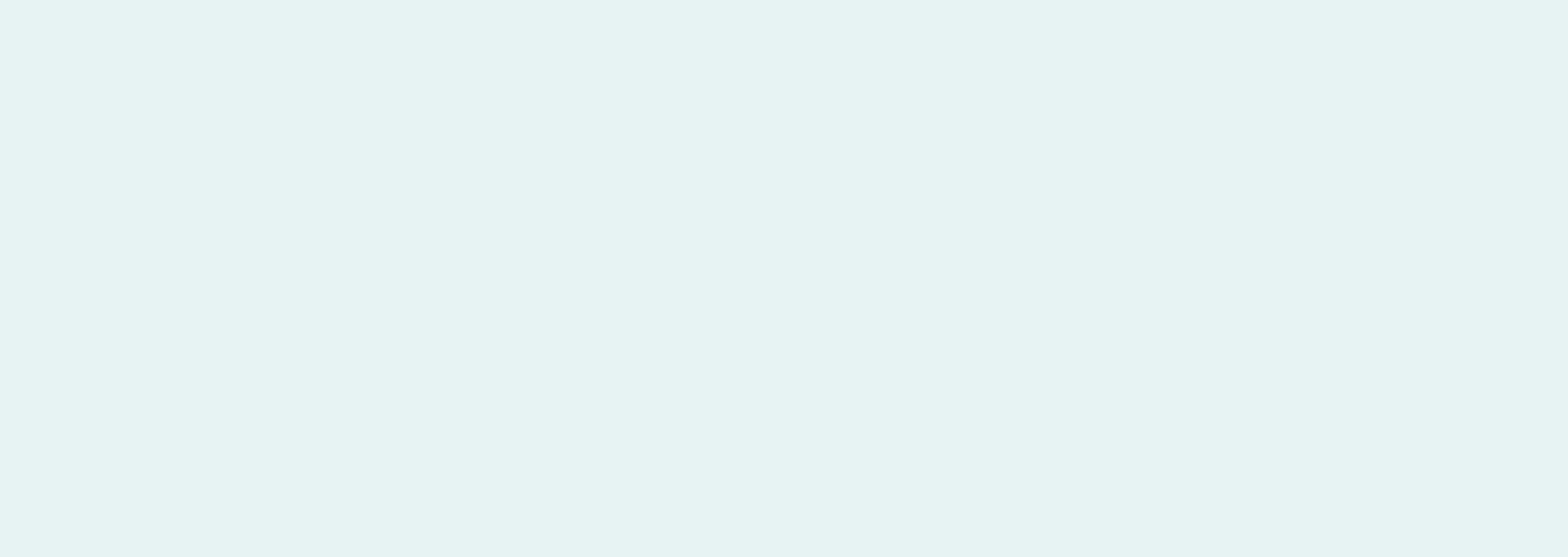 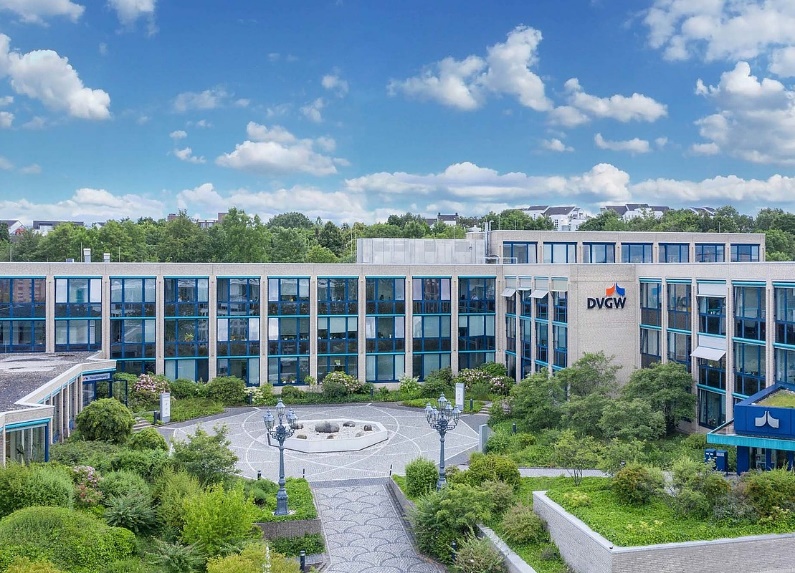 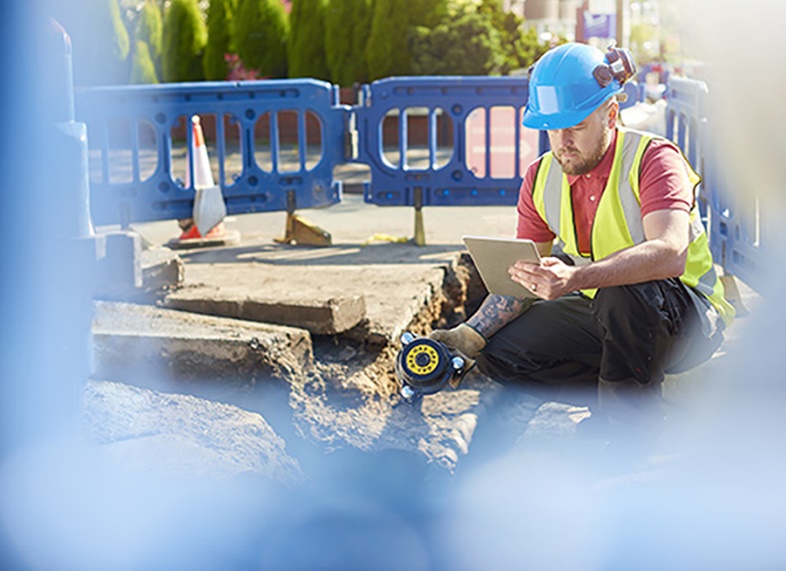 Hier eigenes Bild einfügen
Hier eigenes Bild einfügen
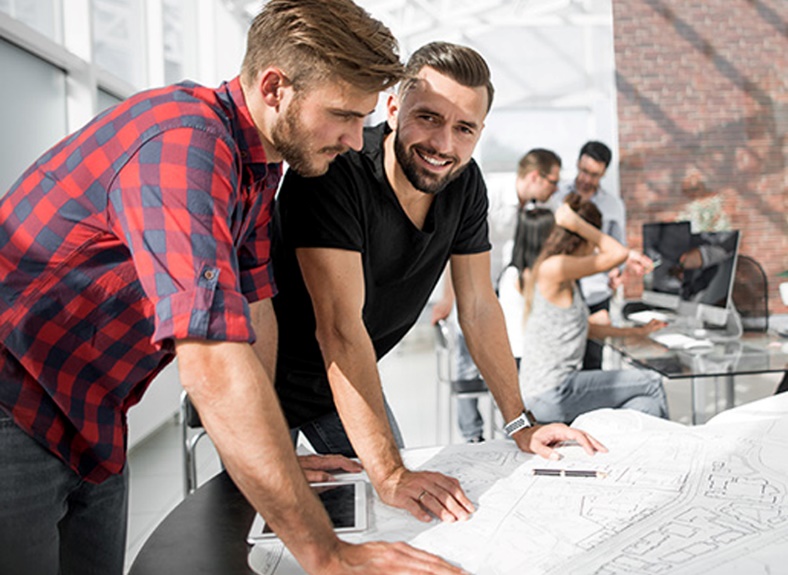 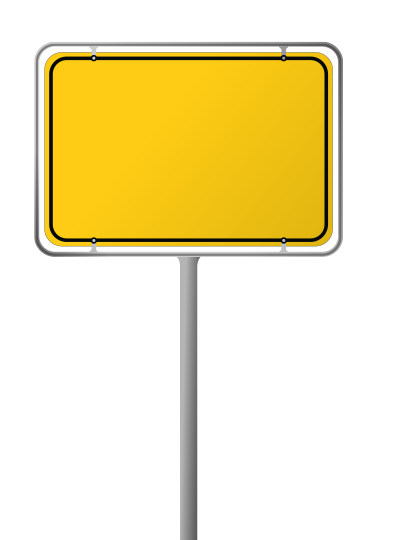 Hier eigenes Bild einfügen
Ortsname
[Speaker Notes: Folie 4]
Vorteile auf einen Blick
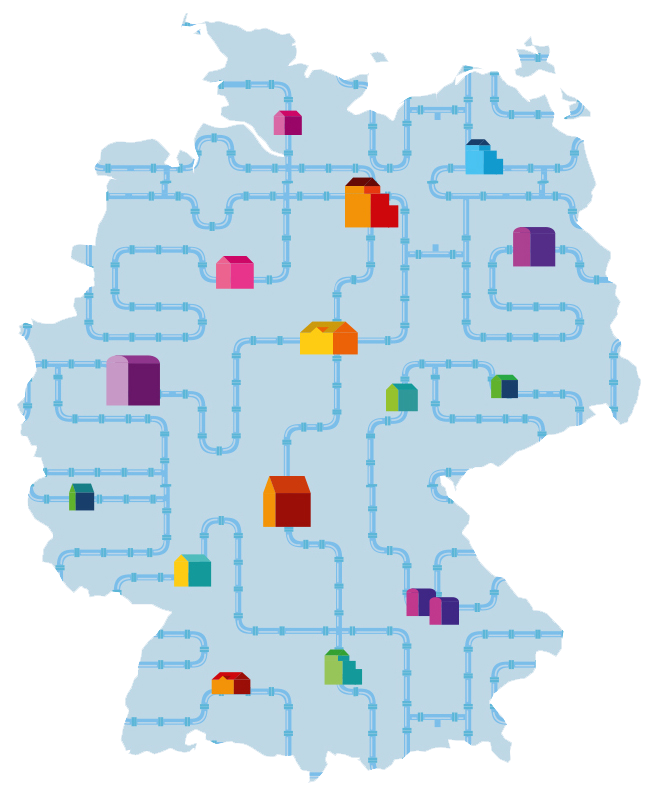 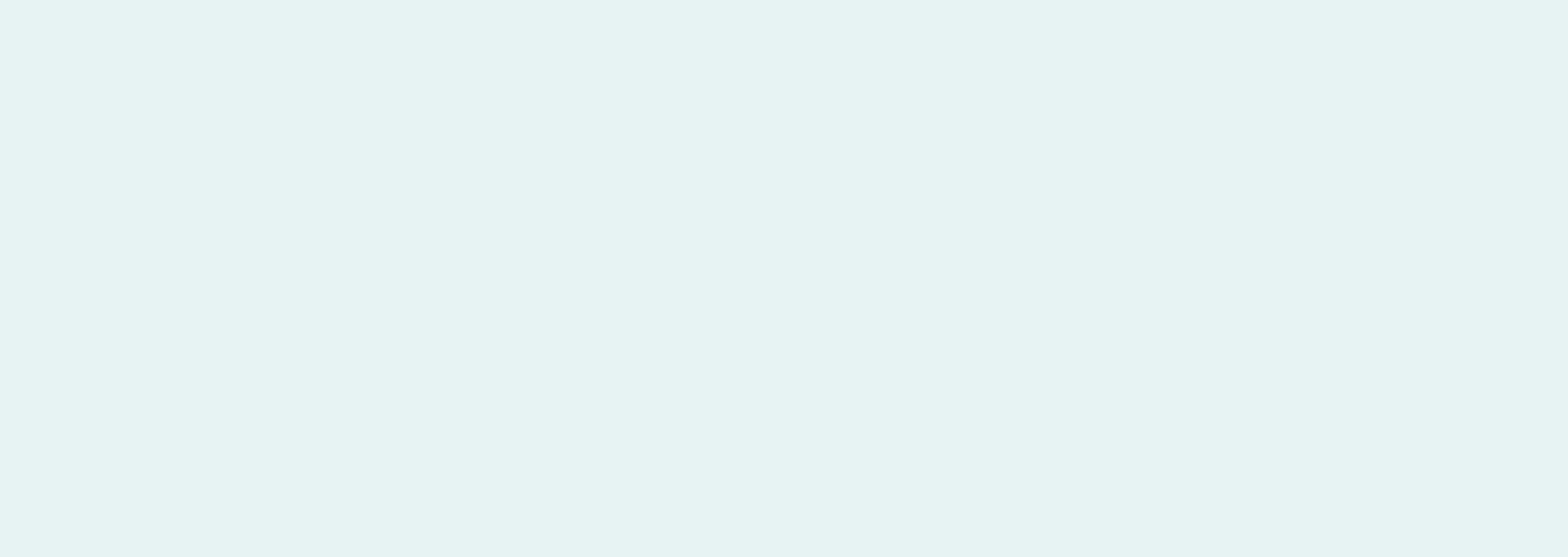 Abwechslungsreiche und sinnvolle Tätigkeit
(Zukunfts-)sicherer Arbeitsplatz
Arbeiten in ganz Deutschland möglich
Gute Verdienstmöglichkeiten
Hohe Chance auf Übernahme
[Speaker Notes: Folie 5]
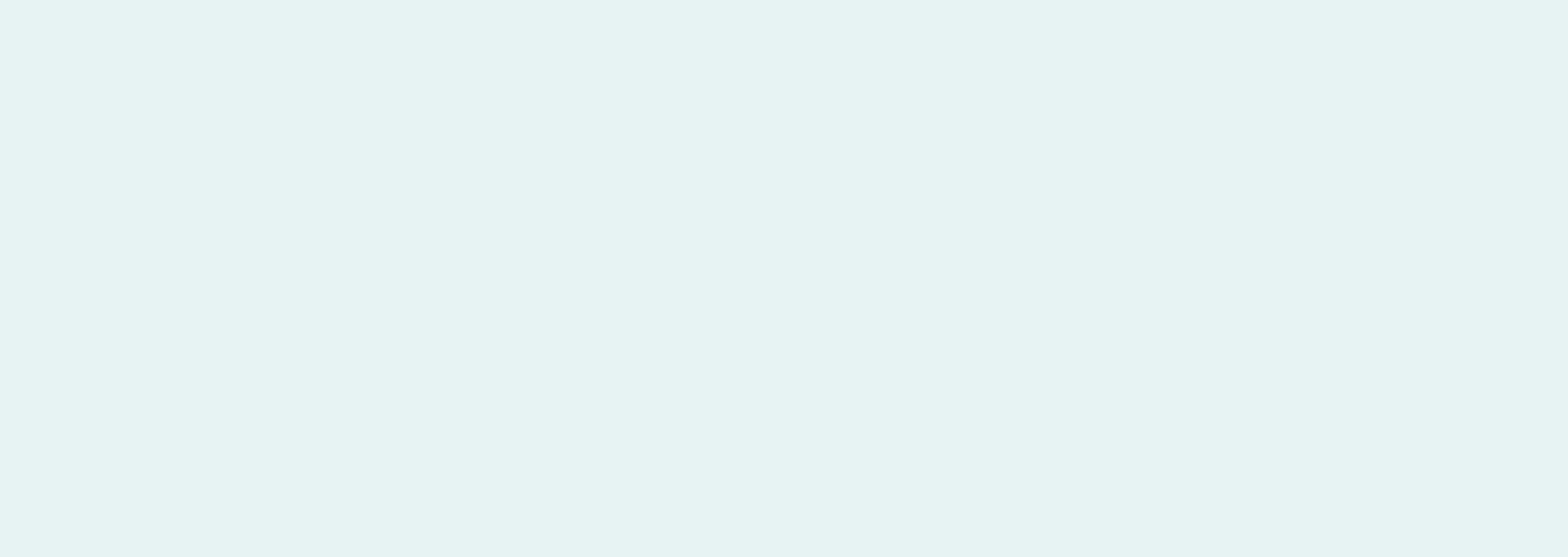 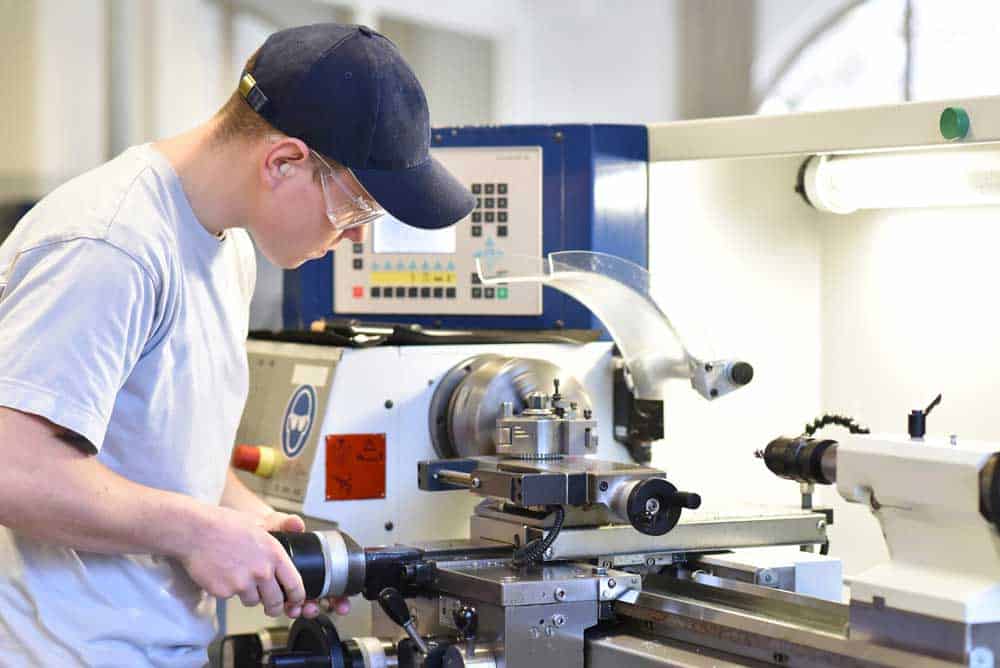 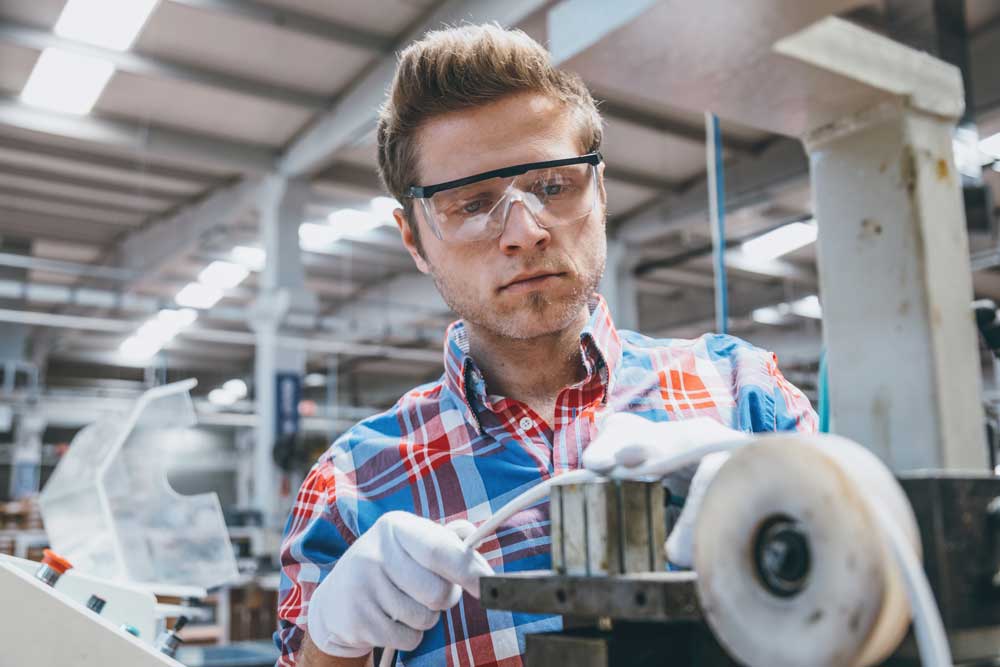 Hier eigenes Bild einfügen
Hier eigenes Bild einfügen
Ausbildungsberufe in der Wasserwirtschaft – ein Einblick
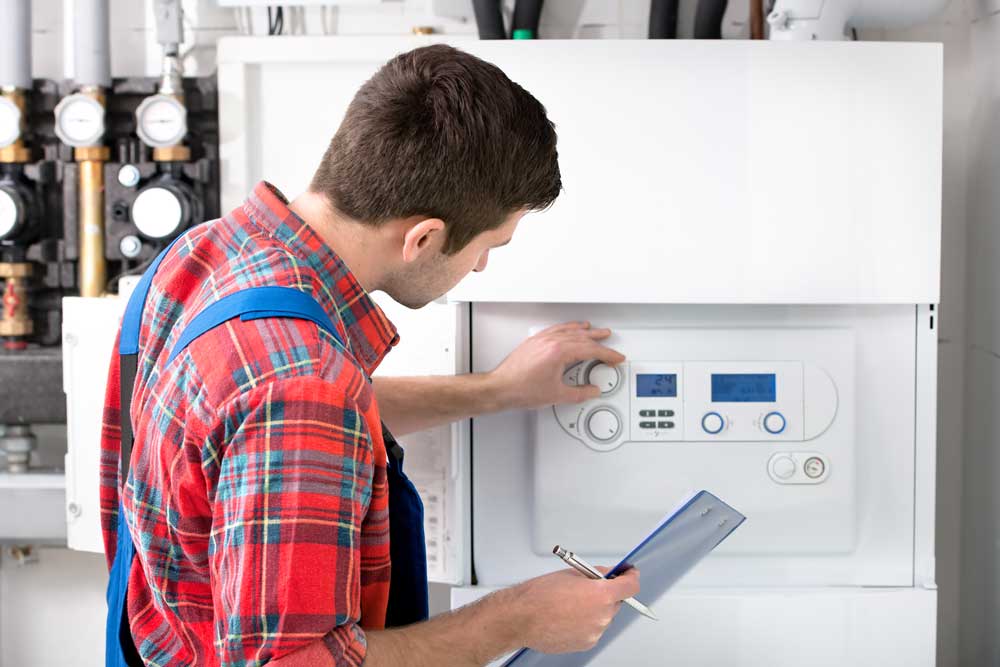 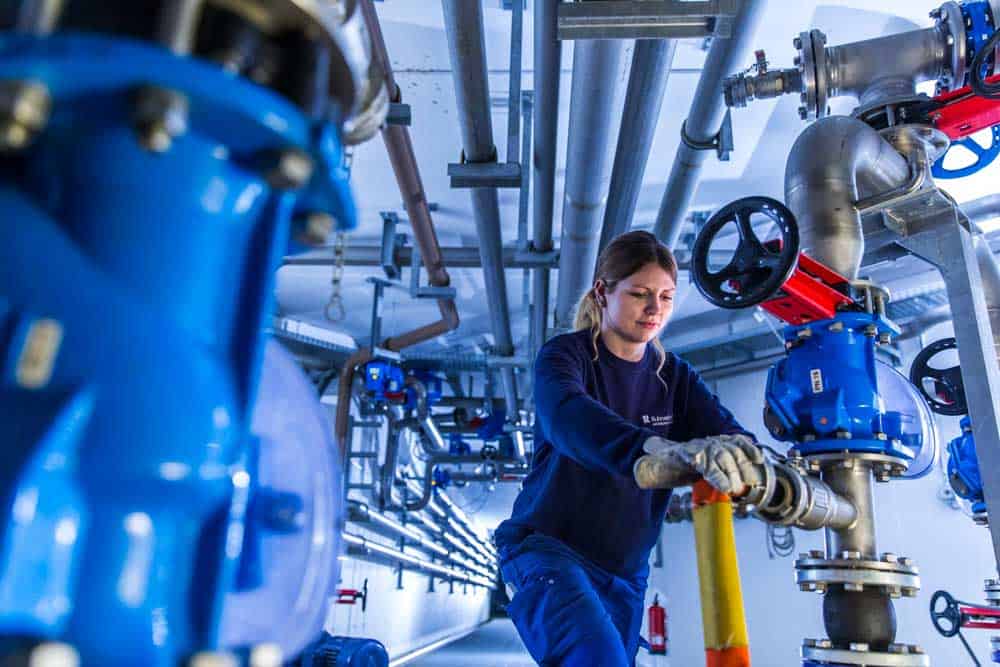 Hier eigenes Bild einfügen
Hier eigenes Bild einfügen
[Speaker Notes: Folie 6]
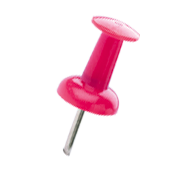 Anlagenmechaniker*in, Schwerpunkt Rohrsystemtechnik / Versorgungstechnik
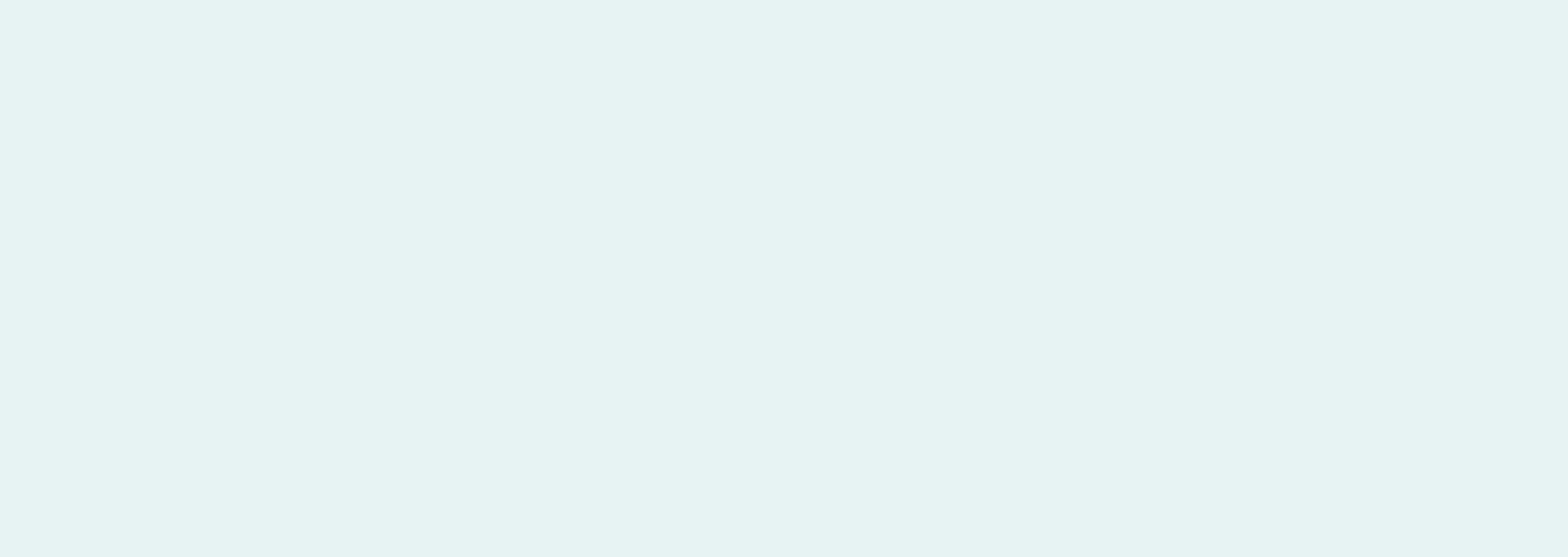 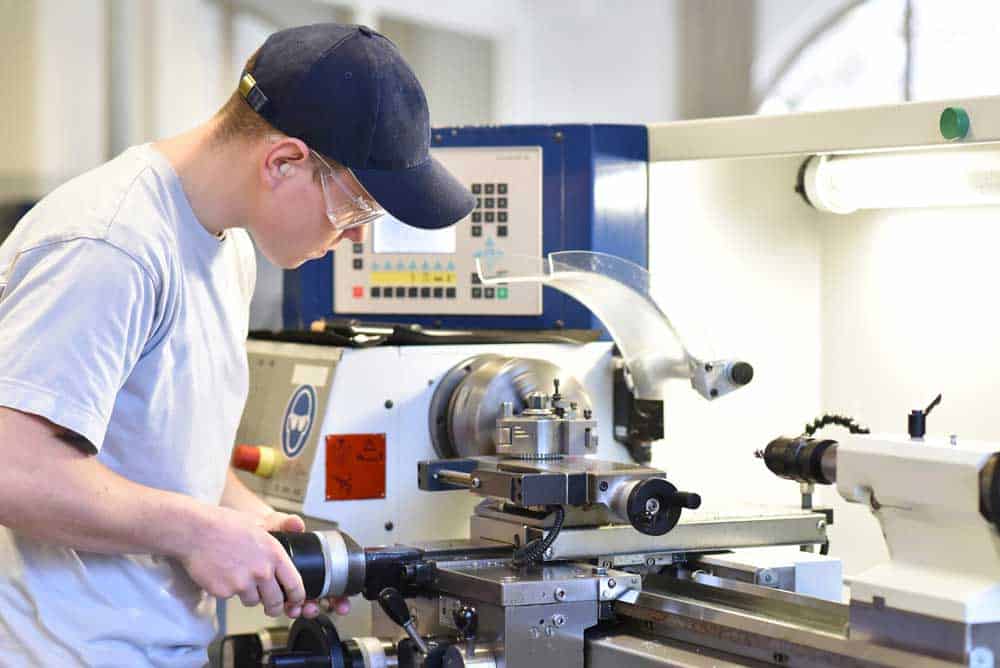 Hier eigenes Bild einfügen
3,5 Jahre Ausbildung, Verkürzung auf 3 Jahre möglich
Duales System: praktische Ausbildung im Betrieb + Berufsschule
Inhalte: Bearbeitung von Rohren aus Metall oder Kunststoff, Montage von Bauteilen zu einer Leitung, Wartung und Überprüfung von Anlagen
Ausbildungsgehalt: von [XXX] Euro im 1. Lehrjahr bis [XXX] Euro im 4. Lehrjahr
[Speaker Notes: Folie 7a]
Anlagenmechaniker*in, Schwerpunkt SHK
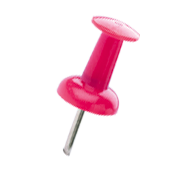 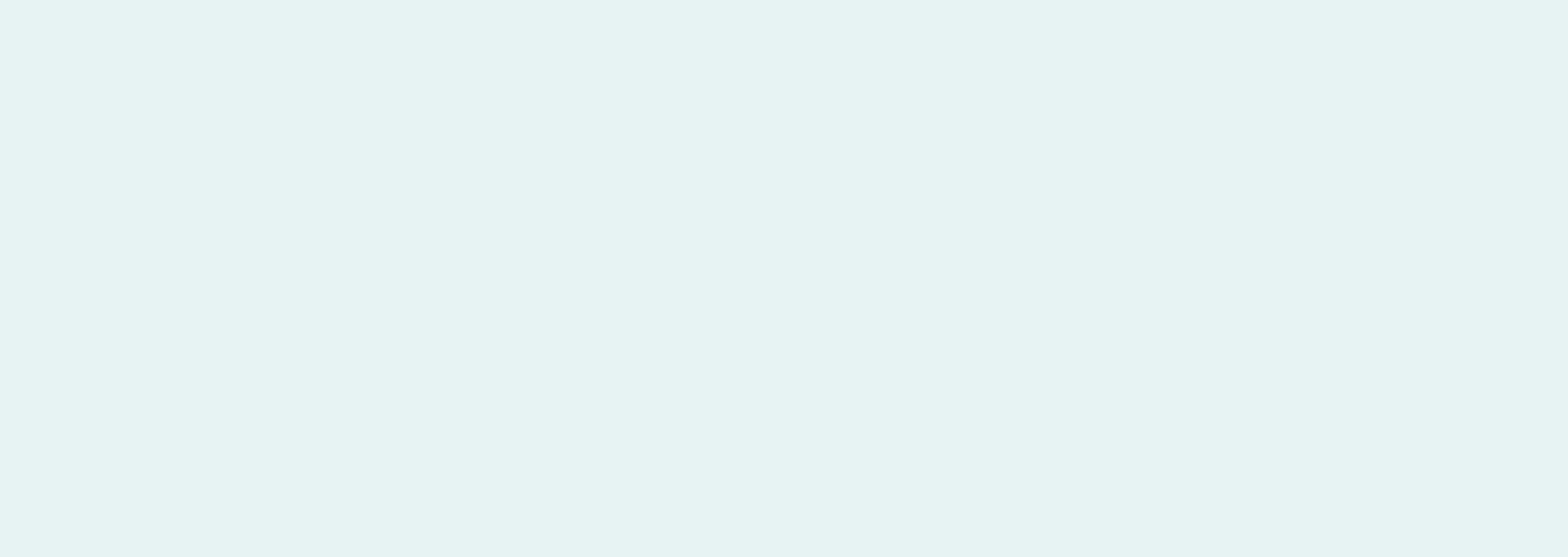 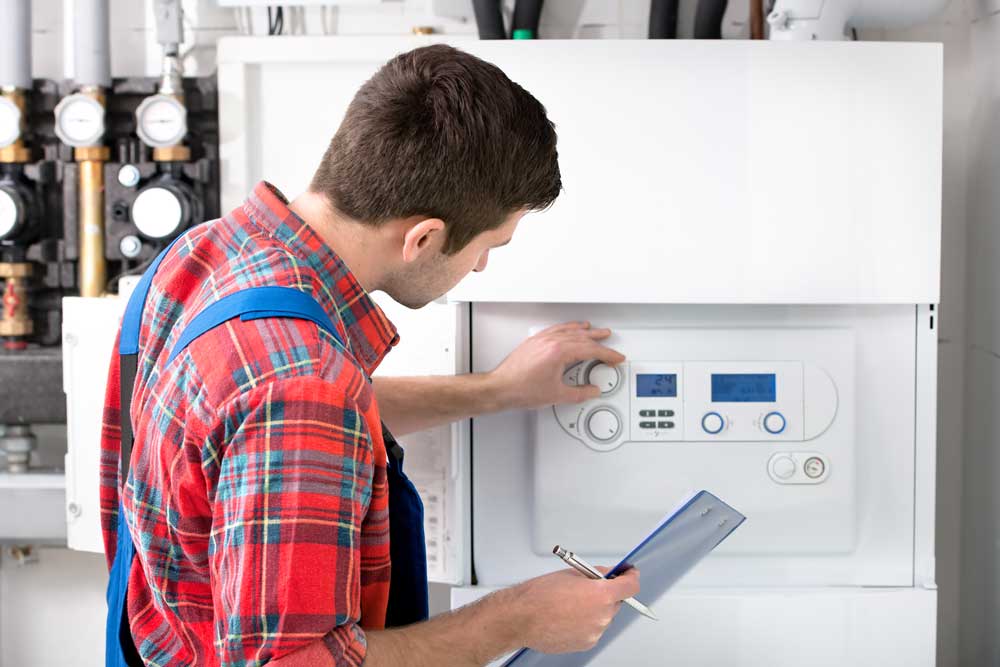 3,5 Jahre Ausbildung, Verkürzung auf 3 Jahre möglich
Duales System: praktische Ausbildung im Betrieb + Berufsschule
Inhalte: Verlegung von Wasserleitungen, Installation von Sanitär- oder Klima- und Heizungsanlagen, technische und organisatorischen Abläufe, Bearbeitung von Kundenaufträgen, Planung von Arbeitsabläufen
Ausbildungsgehalt: von [XXX] Euro im 1. Lehrjahr bis [XXX] Euro im 4. Lehrjahr
Hier eigenes Bild einfügen
[Speaker Notes: Folie 7b]
Industriemechaniker*in
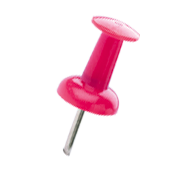 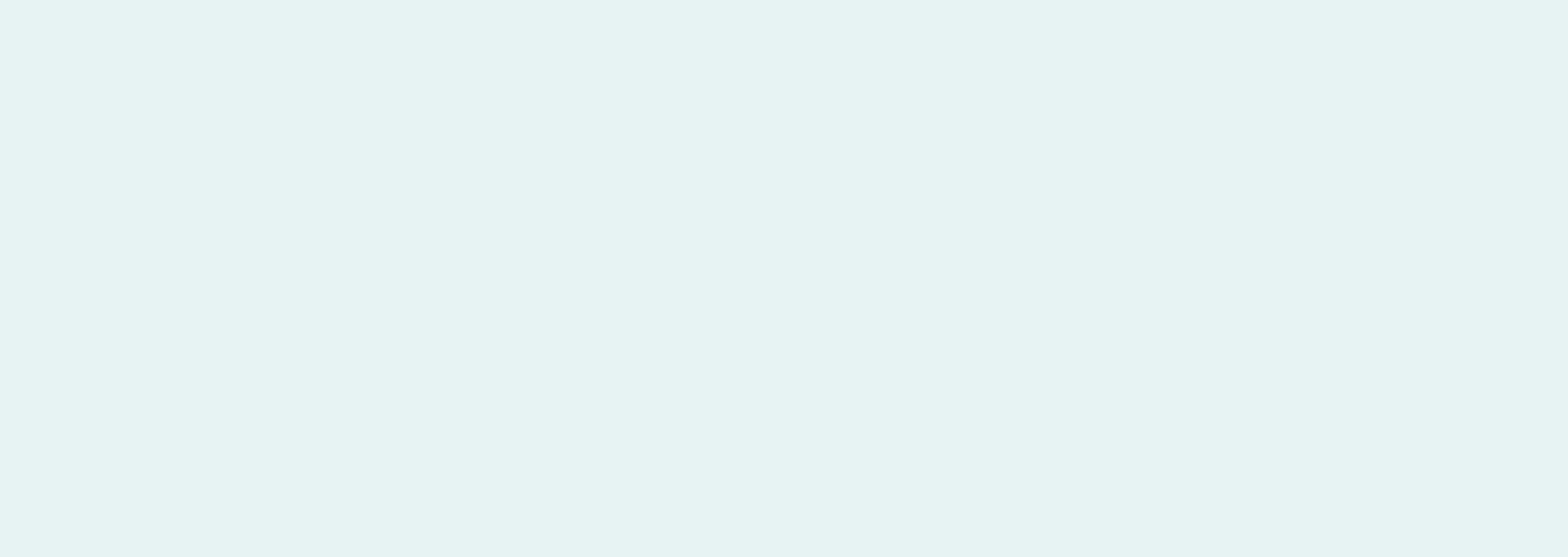 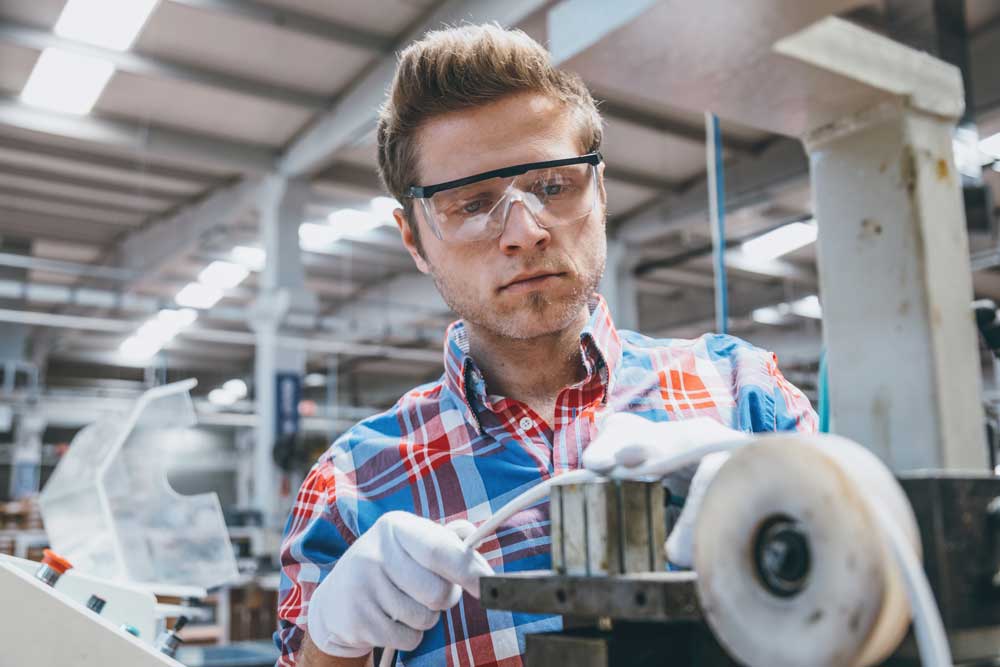 3,5 Jahre Ausbildung, Verkürzung auf 3 Jahre möglich
Duales System: praktische Ausbildung im Betrieb + Berufsschule
Inhalte: Ihr lernt alles nötige, damit Maschinen und Anlagen störungsfrei laufen; Bau von Maschinenteilen, Reparatur und Wartung von Anlagen, Programmierung von computergesteuerten Maschinen 
Vier Einsatzbereiche, einen vertieft ihr in eurer Ausbildung
Ausbildungsgehalt: von [XXX] Euro im 1. Lehrjahr bis [XXX] Euro im 4. Lehrjahr
Hier eigenes Bild einfügen
[Speaker Notes: Folie 8]
Fachkraft für Wasserversorgungstechnik
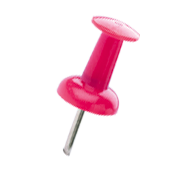 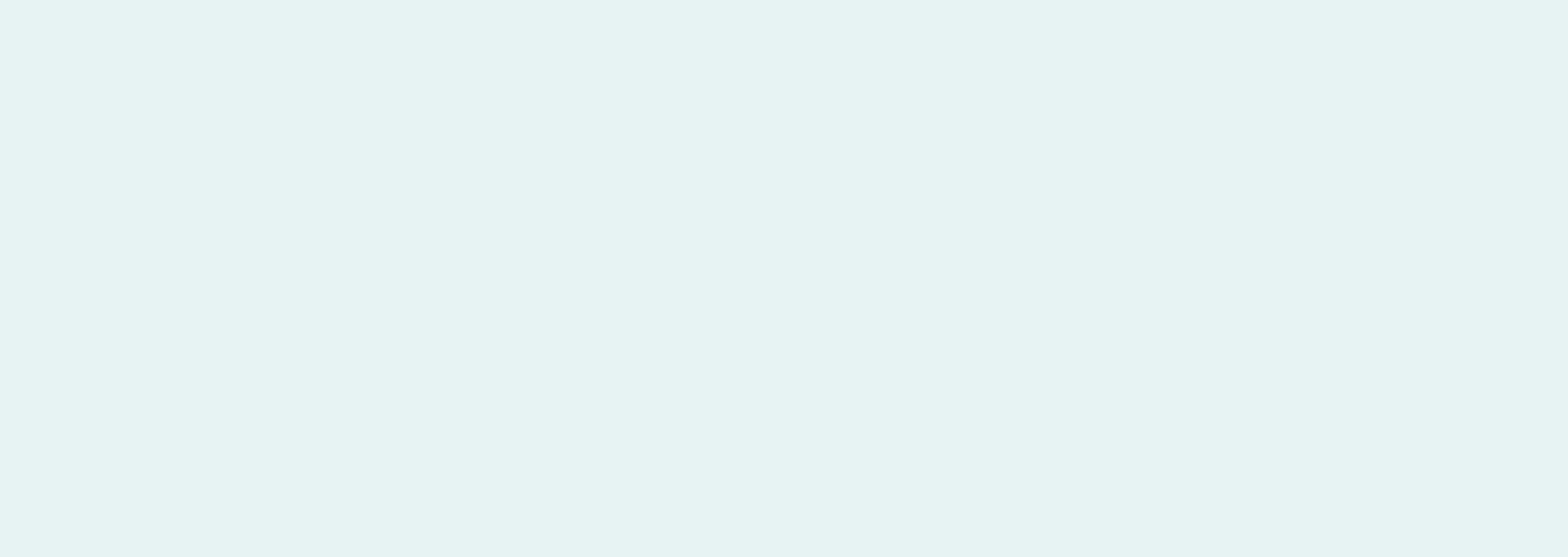 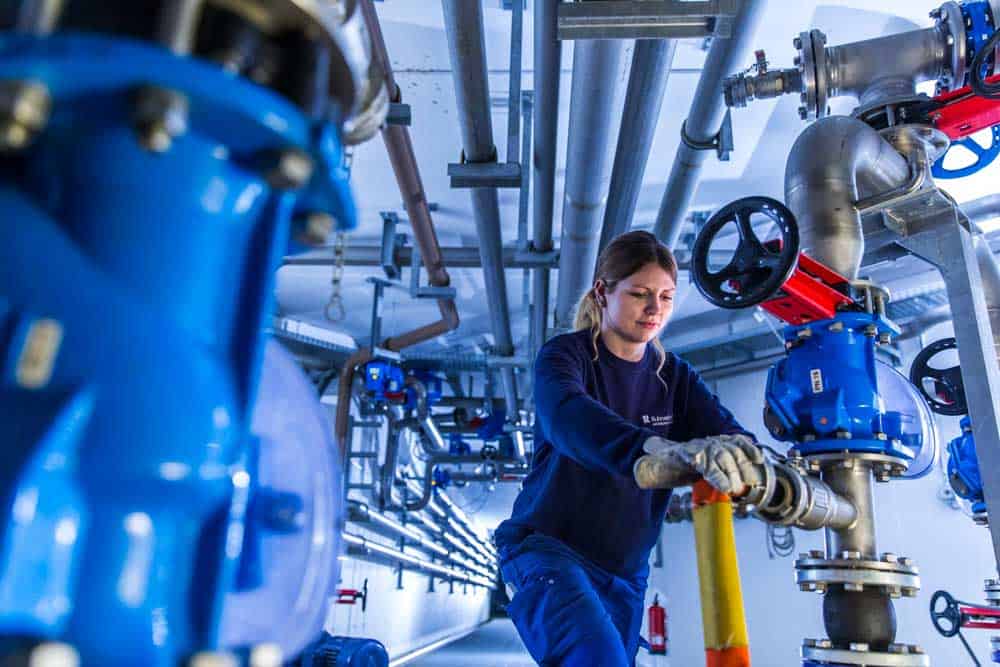 3 Jahre Ausbildung, Verkürzung auf 2,5 Jahre möglich
Duales System: praktische Ausbildung im Betrieb + Berufsschule
Inhalte: Anlagenbetreuung und -überwachung, Wasserproben nehmen und bewerte, Bearbeitung von Rohre, Wartung und Reparatur von Pumpen oder elektrotechnischen Anlagen.
Ausbildungsgehalt: von [XXX] Euro im 1. Lehrjahr bis [XXX] Euro im 3. Lehrjahr
Hier eigenes Bild einfügen
[Speaker Notes: Folie 9]
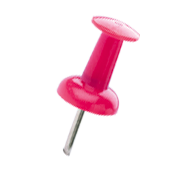 Elektroniker*in für Betriebstechnik
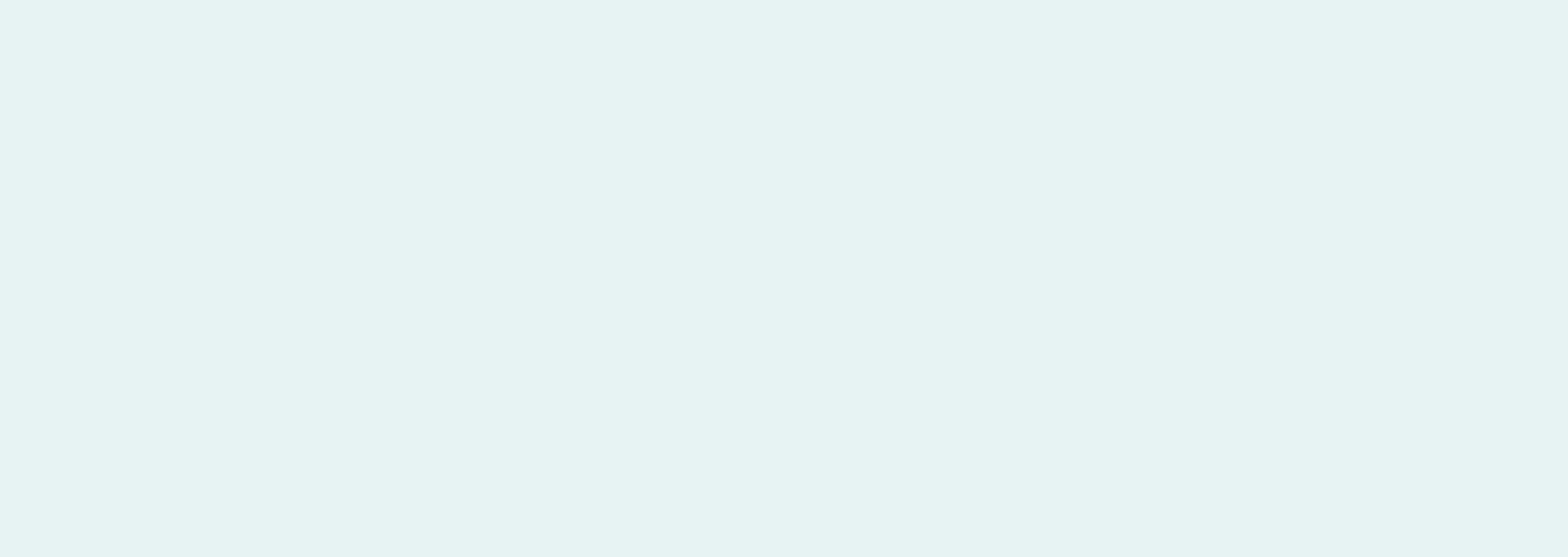 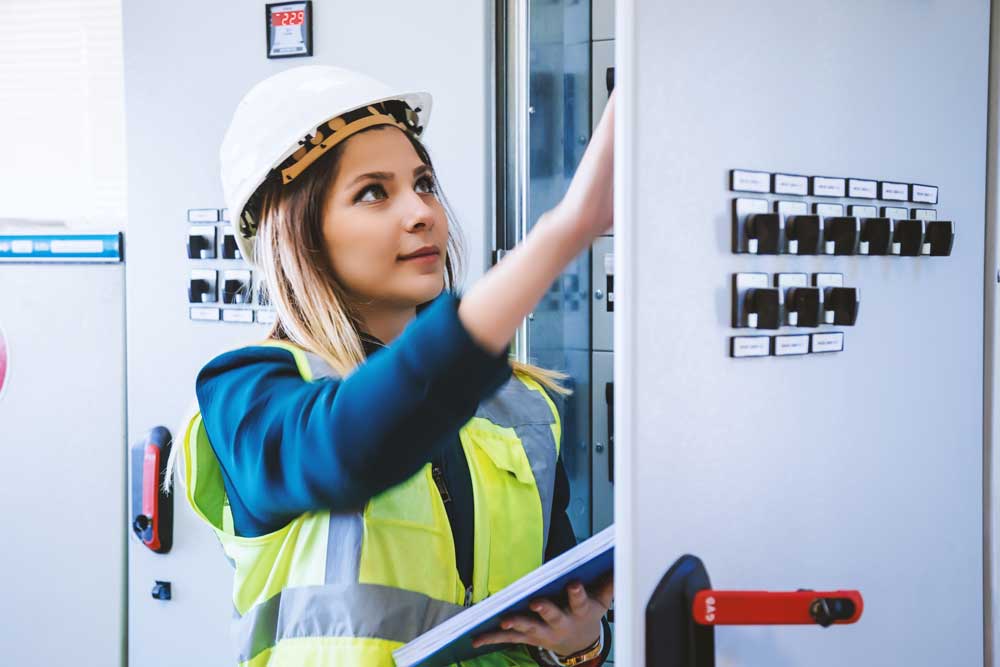 Hier eigenes Bild einfügen
3,5 Jahre Ausbildung, Verkürzung auf 3 Jahre möglich
Duales System: praktische Ausbildung im Betrieb + Berufsschule
Inhalte: Installation, Wartung und Reparatur von elektrischen Betriebs-, Produktions- und Verfahrensanlagen, Schalt- und Steueranlagen, Mess- und Regeltechnik etc. 
Ausbildungsgehalt: von [XXX] Euro im 1. Lehrjahr bis [XXX] Euro im 4. Lehrjahr
[Speaker Notes: Folie 10]
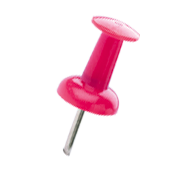 Fachinformatiker*in für Systemintegration
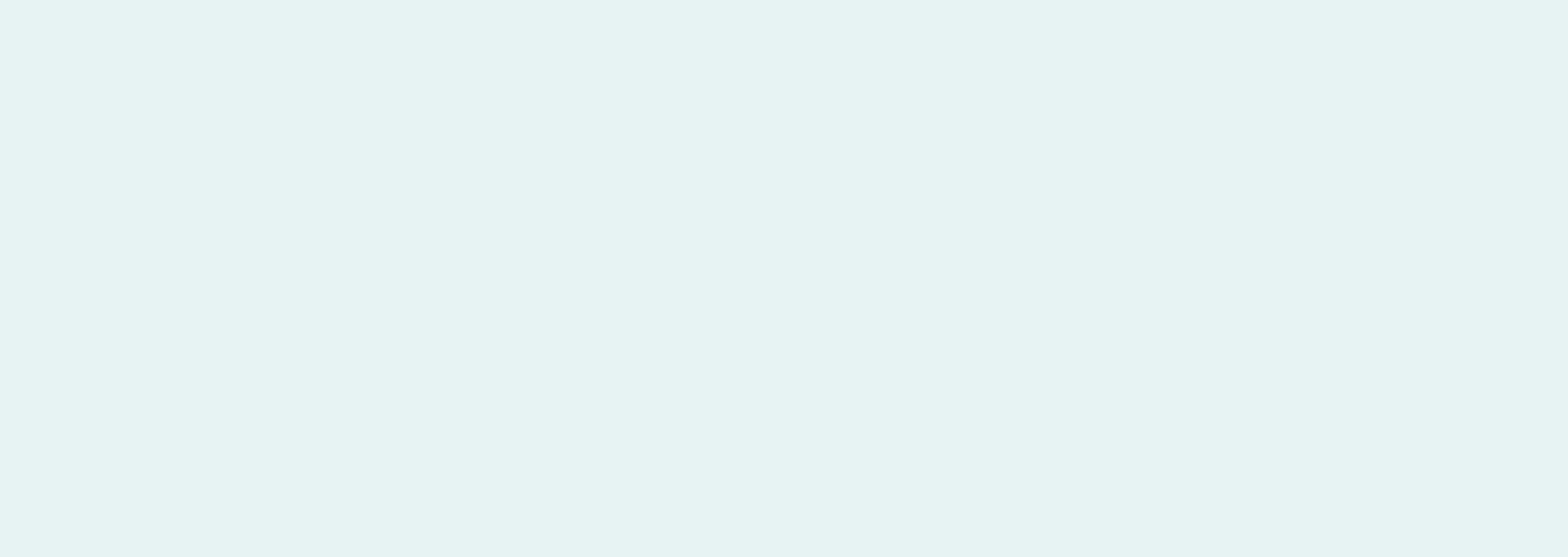 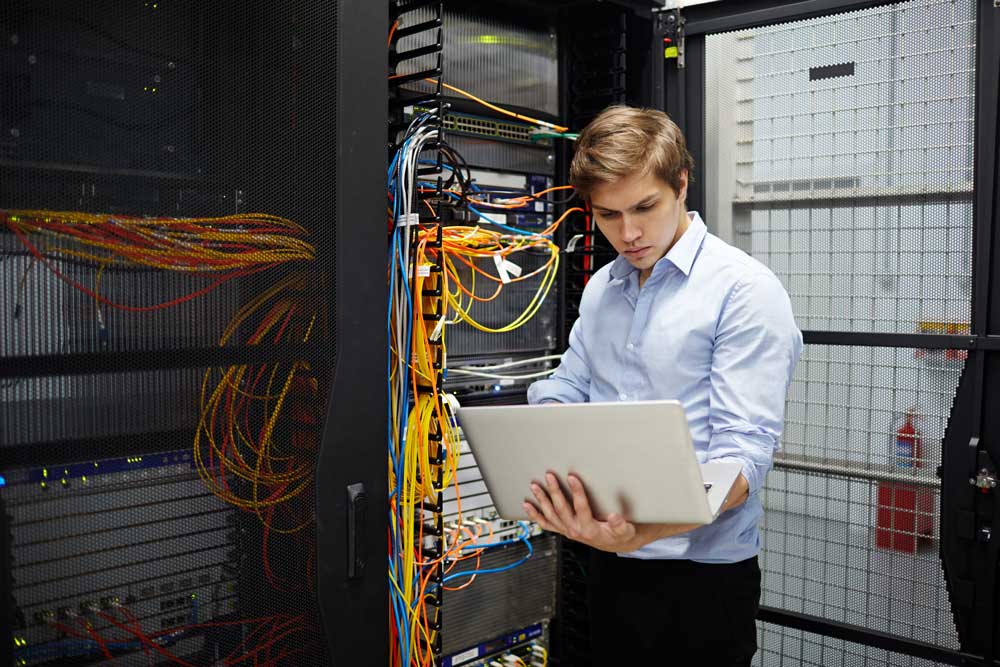 3 Jahre Ausbildung, Verkürzung auf 2,5 Jahre möglich
Duales System: praktische Ausbildung im Betrieb + Berufsschule
Inhalte: Verknüpfung, Konfiguration und Inbetriebnahme von Hard- und Softwarekomponenten zu komplexen IT-Systemen, Störungsmanagement 
Ausbildungsgehalt: von [XXX] Euro im 1. Lehrjahr bis [XXX] Euro im 4. Lehrjahr
Hier eigenes Bild einfügen
[Speaker Notes: Folie 11]
Dein Weg zu uns 
Kommt gerne jederzeit auf uns zu!
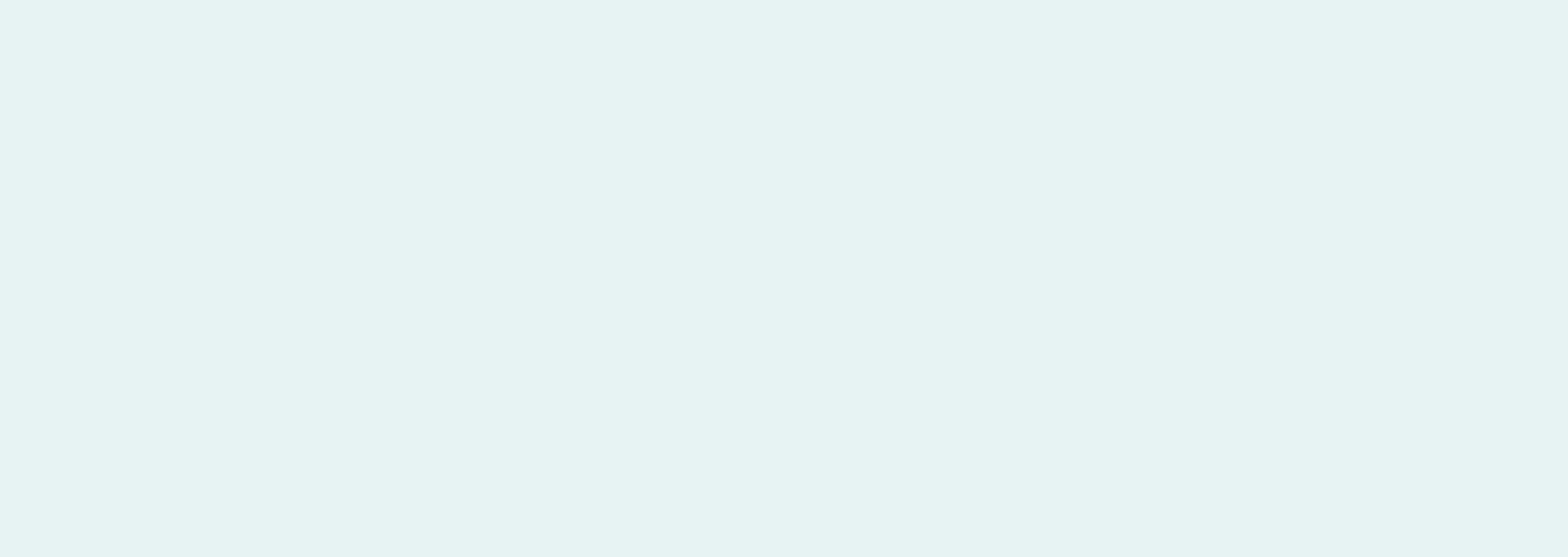 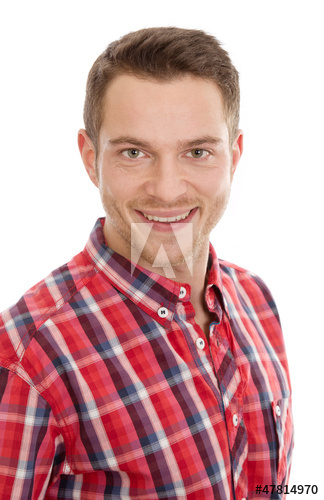 Hier eigenes Bild einfügen
Peter Müller, Ausbildungsleiter, 
ausbildung@stadtwerke-musterstadt.de, Tel.: XXX
Unsere Ausbildungsberufe: www.stadtwerke-musterstadt.de/ausbildung
[Speaker Notes: Folie 12]
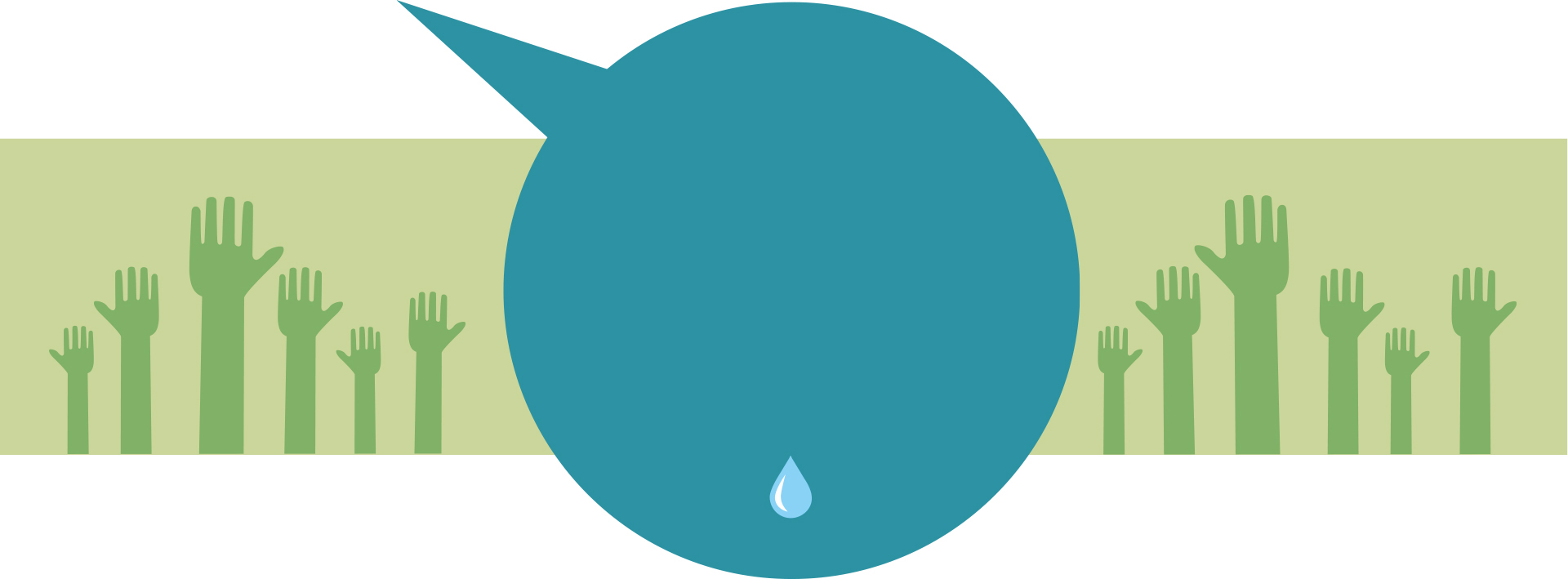 Offene 
Fragen?
[Speaker Notes: Folie 13]
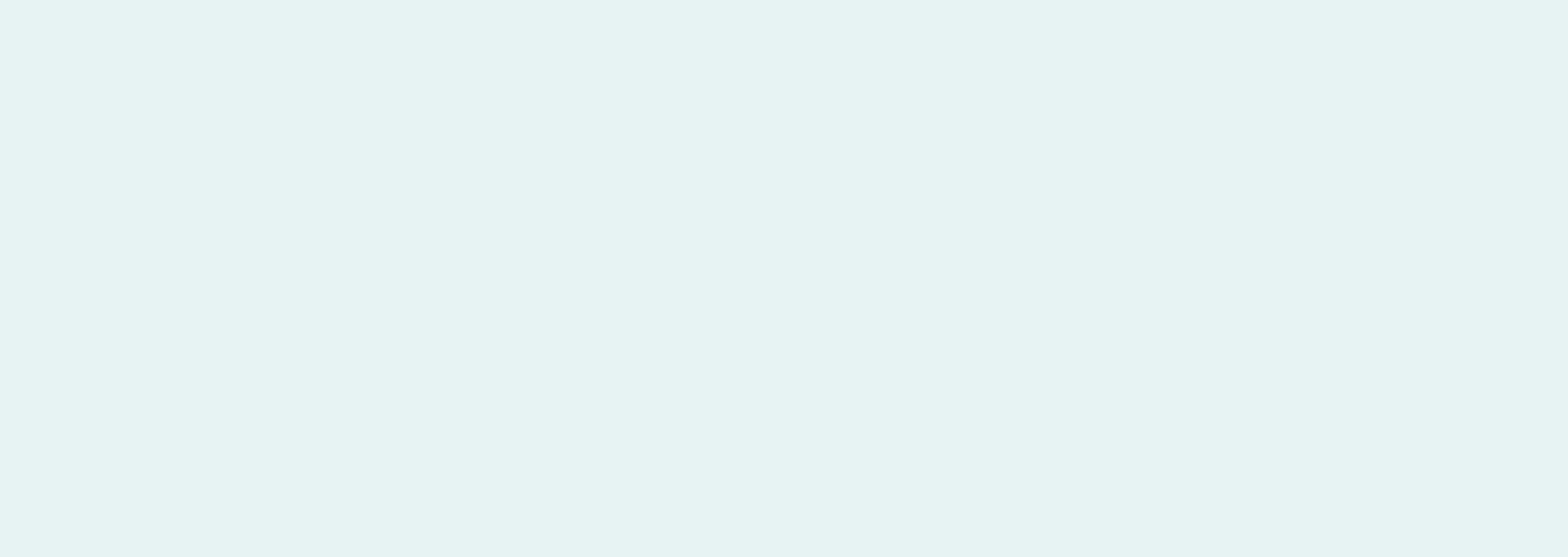 Vielen Dank für Eure Aufmerksamkeit!
Bildquellen: iStock: seb_ra, Arturs Budkevics, VIKTOR CAP, DANIEL JEDZURA, Nikita Sobolkov, simpson33, industryview, AlexRaths, serts, shironosov, sturti; pixabay:  dungthuyvunguyen; AdobeStock: Jeanette Dietl; Steinbach Fotografie, DVGW
[Speaker Notes: Folie 14]